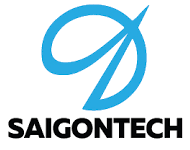 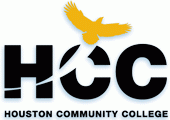 Điều Khiển Động Cơ
SArduino Training 2018 cho THCS
Saigon Institute of Technology
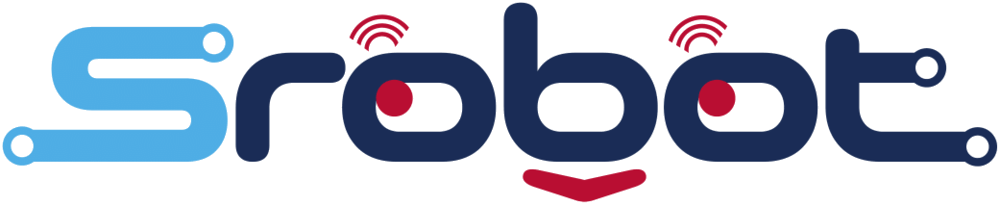 1
Nội dung
Kết nối
Quy trình
Điều khiển động cơ DC 
Thay đổi tốc độ động cơ DC 
Bài tập
2
I. Kết nối
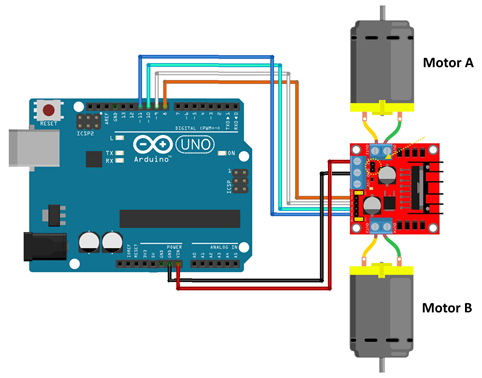 3
II. Quy trình
analogWrite(pin, CYCLE)
pinMode(pin, OUTPUT)
digitalWrite(pin, VALUE)
analogWrite: 
Chỉ có tác dụng cho các chân 3, 5, 6, 9, 10, 11
CYCLE: 0  255
digitalWrite:
VALUE: HIGH/LOW
4
III. Điều khiển động cơ DC
Yêu cầu: Viết chương trình điều khiển xe chạy với tốc độ tối đa: chạy tới 2 giây, sau đó chạy lui 2 giây và lặp lại
5
Chương trình mẫu
uses STArduino;
const
    in1=8;
    in2=9;
procedure setup;
begin
    pinMode(in1,OUTPUT);
    pinMode(in2,OUTPUT);
end;
procedure loop;
begin
    digitalWrite(in1,HIGH); 
    digitalWrite(in2,LOW);
    delay(2000);
    digitalWrite(in1,LOW); 
    digitalWrite(in2,HIGH);
    delay(2000);
end;
begin
    setup; 
    loop;
end
6
IV. Thay đổi tốc độ động cơ DC
Yêu cầu: Viết chương trình điều khiển xe chạy với tốc độ khoảng 50% tốc độ tối đa: chạy tới 5 giây, sau đó chạy lui 5 giây và lặp lại
7
Chương trình mẫu
uses STArduino; 
const 
    out3=10; 
    out4=11; 
procedure setup; 
begin 
    pinMode(out3,OUTPUT); 
    pinMode(out4,OUTPUT); 
end;
procedure loop; 
begin 
    analogWrite(out3,130); 
    digitalWrite(out4,LOW);
    delay(5000); 
    digitalWrite(out3,LOW); 
    analogWrite(out4,130); 
    delay(5000); 
end;
begin
    setup;
    loop;
end.
8
V. Bài tập
Viết chương trình điều khiển xe quay vòng tròn với tốc độ tối đa.
Viết chương trình điều khiển xe đi tới trước 3 giây với tốc độ khoảng 70% tốc độ tối đa, sau đó rẽ phải với góc rẽ bất kỳ trong 2 giây; sau đó lặp lại.
9